Acts 11:19-30
19Now those who had been scattered by the persecution in connection with Stephen traveled as far as Phoenicia, Cyprus and Antioch, telling the message only to Jews. 20Some of them, however, men from Cyprus and Cyrene, went to Antioch and began to speak to Greeks also, telling them the good news about the Lord Jesus. 21The Lord's hand was with them, and a great number of people believed and turned to the Lord. 22News of this reached the ears of the church at Jerusalem, and they sent Barnabas to Antioch.
Acts 11:19-30
23When he arrived and saw the evidence of the grace of God, he was glad and encouraged them all to remain true to the Lord with all their hearts. 24He was a good man, full of the Holy Spirit and faith, and a great number of people were brought to the Lord. 25Then Barnabas went to Tarsus to look for Saul, 26and when he found him, he brought him to Antioch. So for a whole year Barnabas and Saul met with the church and taught great numbers of people. The disciples were called Christians first at Antioch.
Acts 11:19-30
27During this time some prophets came down from Jerusalem to Antioch. 28One of them, named Agabus, stood up and through the Spirit predicted that a severe famine would spread over the entire Roman world. (This happened during the reign of Claudius.) 29The disciples, each according to his ability, decided to provide help for the brothers living in Judea. 30This they did, sending their gift to the elders by Barnabas and Saul.
Acts 12:25 – 13:3
25When Barnabas and Saul had finished their mission, they returned from Jerusalem, taking with them John, also called Mark.
 1In the church at Antioch there were prophets and teachers: Barnabas, Simeon called Niger, Lucius of Cyrene, Manaen (who had been brought up with Herod the tetrarch) and Saul. 2 While they were worshiping the Lord and fasting, the Holy Spirit said, "Set apart for me Barnabas and Saul for the work to which I have called them." 3 So after they had fasted and prayed, they placed their hands on them and sent them off.
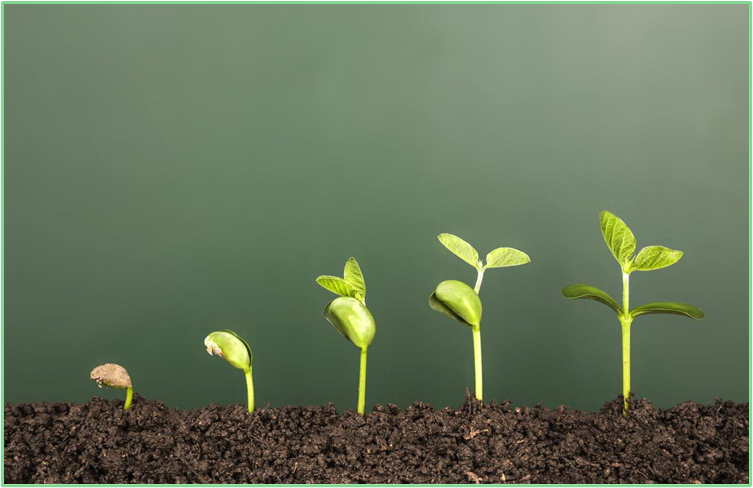 The Early Church Matures
Mission and Growth

Becoming a Sending Church: The Church at Antioch
June 26th - Elisa Dickenson
The Church at Antioch: Acts 11: 19-30, 12:25, 13:1-3
Mission and Growth
Quick facts about Antioch: 

Capital city of the Roman province of Syria 
After Rome and Alexandria, Antioch was the largest city in the Roman World
Population was approximately 500,000
The centre of worship for several pagan cults (pluralistic and idolatrous). 
The base for the Roman Military 
Vital commercial centre – the gateway to the eastern world. 
The city served as a crossroads -  had major highways going to the north, south, and east. 
Diverse - Greeks, Romans, Syrians, Phoenicians, Jews, Arabs, Egyptians, Africans, Indians, and Asians all populated Antioch
In the modern day world, now in Turkey, as a city called Antakya.
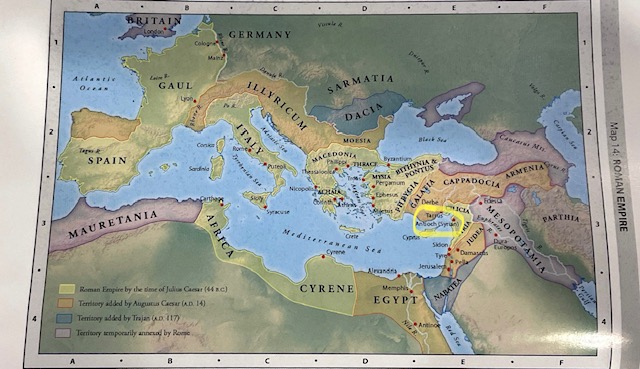 The Church at Antioch: Acts 11: 19-30, 12:25, 13:1-3
Mission and Growth
Why do we want to be a sending church? 


The Great Commission

16 Then the eleven disciples went to Galilee, to the mountain where Jesus had told them to go. 17 When they saw him, they worshiped him; but some doubted. 18 Then Jesus came to them and said, “All authority in heaven and on earth has been given to me. 19 Therefore go and make disciples of all nations, baptizing them in the name of the Father and of the Son and of the Holy Spirit, 20 and teaching them to obey everything I have commanded you. And surely I am with you always, to the very end of the age.”
The Church at Antioch: Acts 11: 19-30, 12:25, 13:1-3
Mission and Growth
What does it mean to be a sending church? 

Andrew Fuller – Baptist Minister and Theologian from 18th century

A missionary is like a person who is willing to go down into an uncharted mine 

A sending church is like the person who stands back and holds the rope
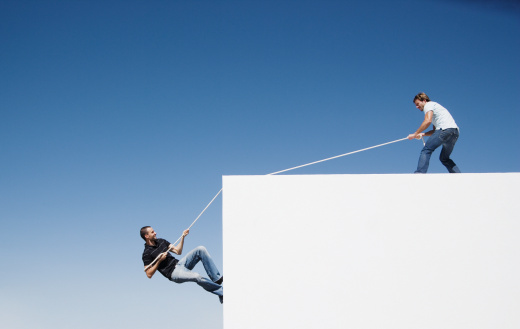 The Church at Antioch: Acts 11: 19-30, 12:25, 13:1-3
Mission and Growth
A STRONG ROPE: : Key characteristics and qualities of the church in Antioch
Chapter 11
19 Now those who had been scattered by the persecution that broke out when Stephen was killed traveled as far as Phoenicia, Cyprus and Antioch, spreading the word only among Jews. 20 Some of them, however, men from Cyprus and Cyrene, went to Antioch and began to speak to Greeks also, telling them the good news about the Lord Jesus. 21 The Lord’s hand was with them, and a great number of people believed and turned to the Lord.
They were inclusive and they believed the Gospel was for anyone and everyone including Gentile non-believers
The Church at Antioch: Acts 11: 19-30, 12:25, 13:1-3
Mission and Growth
A STRONG ROPE: : Key characteristics and qualities of the church in Antioch
Chapter 11
22 News of this reached the church in Jerusalem, and they sent Barnabas to Antioch. 
…
24 He was a good man, full of the Holy Spirit and faith, and a great number of people were brought to the Lord.
25 Then Barnabas went to Tarsus to look for Saul, 26 and when he found him, he brought him to Antioch. So for a whole year Barnabas and Saul met with the church and taught great numbers of people. The disciples were called Christians first at Antioch.
…
27 During this time some prophets came down from Jerusalem to Antioch. 28 One of them, named Agabus….  
…
Chapter 13
 1 Now in the church at Antioch there were prophets and teachers: Barnabas, Simeon called Niger, Lucius of Cyrene, Manaen (who had been brought up with Herod the tetrarch) and Saul.
They had good leaders and teachers who intentionally invested in and equipped others
The Church at Antioch: Acts 11: 19-30, 12:25, 13:1-3
Mission and Growth
A STRONG ROPE: : Key characteristics and qualities of the church in Antioch
Chapter 11
23 When he arrived and saw what the grace of God had done, he was glad and encouraged them all to remain true to the Lord with all their hearts.
The grace of God could be seen in the believers
The Church at Antioch: Acts 11: 19-30, 12:25, 13:1-3
Mission and Growth
A STRONG ROPE: : Key characteristics and qualities of the church in Antioch
Chapter 11

27 During this time some prophets came down from Jerusalem to Antioch. 28 One of them, named Agabus, stood up and through the Spirit predicted that a severe famine would spread over the entire Roman world. (This happened during the reign of Claudius.) 29 The disciples, as each one was able, decided to provide help for the brothers and sisters living in Judea. 30 This they did, sending their gift to the elders by Barnabas and Saul.
They were not self-focused but genuinely outward focused, caring and generous
The Church at Antioch: Acts 11: 19-30, 12:25, 13:1-3
Mission and Growth
A STRONG ROPE: : Key characteristics and qualities of the church in Antioch
Chapter 13

1 Now in the church at Antioch there were prophets and teachers: Barnabas, Simeon called Niger, Lucius of Cyrene, Manaen (who had been brought up with Herod the tetrarch) and Saul.
They were diverse
The Church at Antioch: Acts 11: 19-30, 12:25, 13:1-3
Mission and Growth
PREPARING TO TAKE HOLD OF THE ROPE:  Intentionally seeking God
Chapter 13

2 While they were worshiping the Lord and fasting…
They worshipped God
The Church at Antioch: Acts 11: 19-30, 12:25, 13:1-3
Mission and Growth
PREPARING TO TAKE HOLD OF THE ROPE:  Intentionally seeking God
Chapter 13

2 While they were worshiping the Lord and fasting, the Holy Spirit said, “Set apart for me Barnabas and Saul for the work to which I have called them.” 3 So after they had fasted and prayed, they placed their hands on them and sent them off.
They prayed expectantly
The Church at Antioch: Acts 11: 19-30, 12:25, 13:1-3
Mission and Growth
PREPARING TO TAKE HOLD OF THE ROPE:  Intentionally seeking God
Chapter 13

2 While they were worshiping the Lord and fasting, the Holy Spirit said, “Set apart for me Barnabas and Saul for the work to which I have called them.” 3 So after they had fasted and prayed, they placed their hands on them and sent them off.
They were led by and obedient to the direction of the Holy Spirit
The Church at Antioch: Acts 11: 19-30, 12:25, 13:1-3
Mission and Growth
PREPARING TO TAKE HOLD OF THE ROPE:  Intentionally seeking God
Chapter 13

2 While they were worshiping the Lord and fasting, the Holy Spirit said, “Set apart for me Barnabas and Saul for the work to which I have called them.” 3 So after they had fasted and prayed, they placed their hands on them and sent them off.
They were prepared to set apart people for the good of others
The Church at Antioch: Acts 11: 19-30, 12:25, 13:1-3
Mission and Growth
TAKE HOLD OF THE ROPE:  Commissioning
Chapter 13

3 So after they had fasted and prayed, they placed their hands on them and sent them off.
They sent them well
The Church at Antioch: Acts 11: 19-30, 12:25, 13:1-3
Mission and Growth
A sending church is like the person who stays back and holds the rope for the person going into the uncharted mine. 

We are all rope holders

How to be good rope holders?

1. Have a strong rope

Be a strong, healthy, vibrant church – be inclusive, intentionally teach and equip others, let the grace of God be seen in us, be generous, caring and outwards focused and embrace diversity

2. Prepare to hold the rope

Worship and delight in God for who he is, pray expectantly, allow the Holy Spirit to lead and direct you, be prepared to set people apart of the good of others

3. Take hold of the rope

Commission people to go well